Emoce ve sportuAgresivita
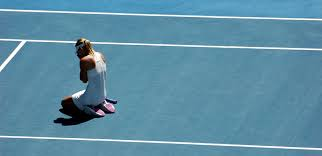 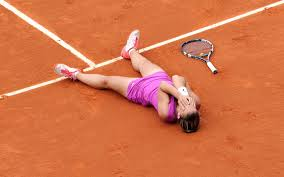 6 primárních emocí
[Speaker Notes: Šťastná, překvapená, vystrašená, smutná, rozhněvaná, znechucená]
Agresivita je často pojímána jako zlost
Sportovní hry – časté projevy agresivity – nenápadná „likvidace“ protihráčů – sekundární agresivita (naučená)
Prohrávající družstva jsou agresivnější
Hostující družstva jsou agresivnější
Agresivita vzrůstá při vyrovnaném skóre
Agresivita vzrůstá s úrovní soutěží
Agresivita
Tendence k útočnému jednání vůči druhé osobě nebo okolí, u člověka je její příčinou frustrace.

Agrese altruistická – zaměřená k  ochraně druhých
Agrese anticipující – agresivní reakce s cílem hájit vlastní teritorium vůči vetřelci
Agrese instrumentální – agrese naučená, získaná, je výsledkem učení (posiluje ji okolí)
Agrese indukovaná – vyvolaná nejčastěji s úmyslem pozorovat agresivní chování
Agrese přesunutá – agrese zaměřená proti organismu nebo objektu, který není zodpovědný za podněty, které způsobily agresivní chování
Agresivní chování člověka je přirozenou součástí jeho sociálního chování a zároveň je součástí chování zaměřeného na uspokojení potřeb a dosahování cílů.
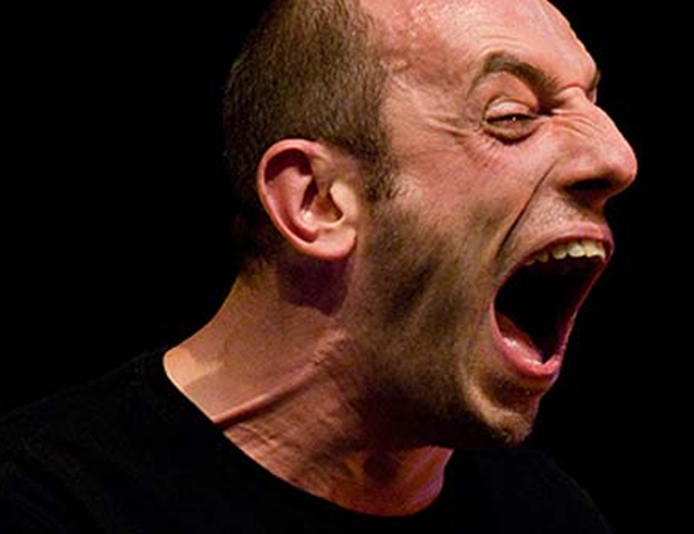 Agrese
Není přemýšlení o tom, jak udělat někomu něco špatného, ani plánování a představování si, jak někoho zranit a poškodit. Je to chování!


Znakem agrese je cílevědomost a úmysl.


= chování, které vědomě a se záměrem ubližuje, násilně omezuje svobodu a poškozuje jiné osoby nebo věci.
[Speaker Notes: Agrese může mít mnoho podob od fyzické, poškození majetku, a psychické]
Agrese
Náhodné poškození jiné osoby, stejně jako poškození díky neopatrnosti není agresí.

Agresí rozumíme jak chování, ale lze ji i definovat jako čin nebo jako situaci (událost).

= uskutečněné nebo uskutečňované záměrné poškozování jiné osoby.
Znaky agresivního chování
Poškozuje jinou osobu.

Je záměrné.

Porušuje situačně - relevantní normy.

Není motivované snahou pomoci dané osobě ani jinými prosociálními úmysly.
Agresivita
= vnitřní pohotovost jednat agresivně v různých typech situací  (rys osobnosti)

Agresivita je tendence k agresi.

Přirozená a nutná vlastnost živočichů, aby přežili v přírodních podmínkách.
[Speaker Notes: Každý máme v sobě nějakou míru dispozice jednat agresivně.]
Cíl agrese
Zničení prekážky nebo demonstrace hrozby, síly, převahy.
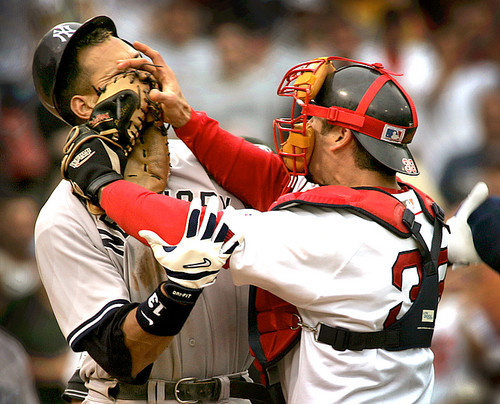 Hostilita
= všeobecný nepřátelský postoj vůči lidem. 

Může být příčinou agresivity.

Nemusí se projevovat ubližováním jiné osobě (agresí).

Projevuje se např. tím, že jedinec nemá rád jinou osobu, negativně se o ní vyjadřuje, přeje jim neúspěch, nemoc…
Agresivita ve sportu trápí většinu sportovních disciplín  (tři přístupy)
Sportovní aktivita je ve vztahu se zvýšenou agresivitou (Zillman, Katcher & Milavský, 1972) – kritika sportu za jeho údajný spolupodíl na nárůstu násilí

Sportovní aktivita je ve vztahu se sníženou agresivitou (Martin, 1976, Corry, 1968) – sport je považován za univerzální prostředek pro zdravý rozvoj osobnosti

Mezi sportovní aktivitou a agresivitou neexistuje žádný vztah (Čermák, 1998, Šafář, 2003) – konkrétní vazby a vztahy mezi disciplínami nebo výkonností a agresivitou
Projevy agresivity
Symboly – znaky a názvy klubů – draci, supi, tygři (vlajky, dresy)

Verbální komunikace – zvedání hlasu, křik, nadávání, vyhrožování, vyčítání, ironie, jízlivost, ponižování

Neverbální projevy motorické – rvačky, krutost k lidem nebo ke zvířatům, ničení majetku, (vznik delikvence)
Příčiny vzniku agresivity
Disharmonické a dysfunkční rodinné prostředí

Absence jednoho z rodičů (častěji otce)

Nechtěné dítě nebo dítě citově deprimované

Pohlavní rozdíly, které souvisejí s hladinou hormonů- ovlivňují vývoj hypotalamických center (chlapci jsou agresivnější)

Hyperkinetická porucha chování – riziko vzniku delikvence

Věk a prostředí sociální- adolescence
Specifika strachu ve sportu
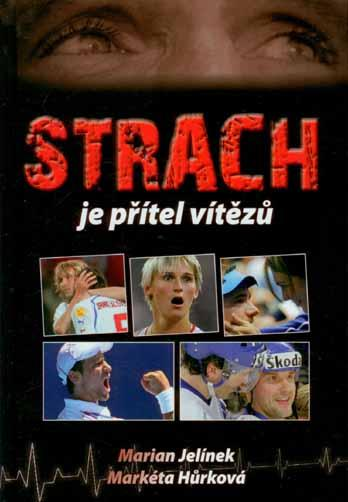 Marian Jelínek rozhovor o strachu

http://getpocket.com/a/read/632353325